Acceleratingwith Torchy, a tracing JIT compiler
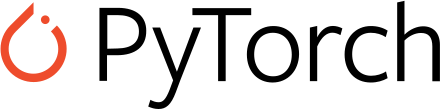 Nuno Lopes
MSR Cambridge
Eager-mode frameworks are amazing!
x = torch.tensor(((1.,2.), (3.,4.)))y = torch.tensor(((5.,6.), (7.,8.)))
z = x.mul(y)z = z.add(y)x.add_(z)
print(x)
tensor([[11., 20.],
        [31., 44.]])
Eager-mode frameworks are slow! 🙄
x = torch.tensor(((1.,2.), (3.,4.)))y = torch.tensor(((5.,6.), (7.,8.)))
z = x.mul(y)z = z.add(y)x.add_(z)
print(x)
tensor([[ 5., 12.],
        [21., 32.]])
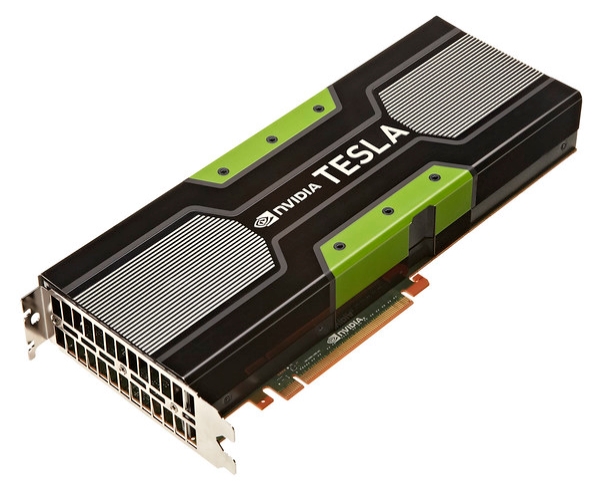 tensor([[10., 18.],
        [28., 40.]])
tensor([[11., 20.],
        [31., 44.]])
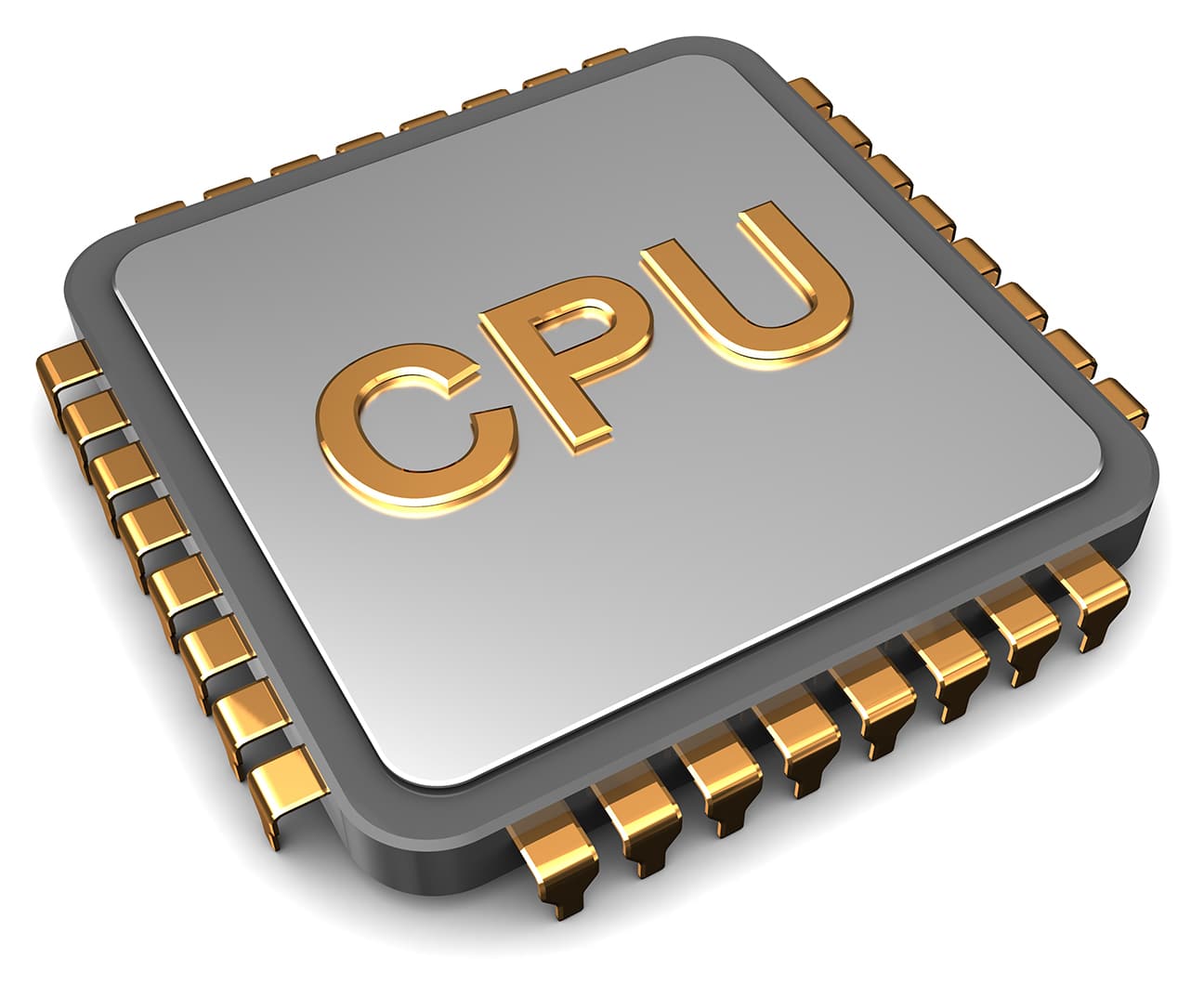 tensor([[11., 20.],
        [31., 44.]])
Eager-frameworks “hacks”
x = torch.tensor(((1.,2.), (3.,4.)))
y = x.transpose(0, 1)
y[0,0] = 42
print(y)print(x)
tensor([[42.,  3.],
        [ 2.,  4.]])
tensor([[42.,  2.],
        [ 3.,  4.]])
+ ever-increasing list of fused ops that usersneed to call manually
Transpose fuses marvelously with matmul!
What’s a Tensor?
Multiple tensor implementations:
Dense
Sparse
Batched
…
Ref counted
Ref counted
PyTorch Tensor
Python Tensor
TensorImpl
Storage
StorageImpl
Interpretation of the data (aka view)
The data
Other Languages
PyTorch C++’14 code
pybind / C Python API
Tensor creation
Ref counted
Ref counted
Python Tensor
PyTorch Tensor
Storage
TensorImpl
StorageImpl
New Tensor/TensorImpl/Storage/StorageImplw/ default type & placed on default device
x = torch.tensor(((1.,2.), (3.,4.)))y = torch.tensor(((5.,6.), (7.,8.)))
z = x.mul(y)x.add_(z)

w = x.to(torch.float, copy=False)
z = x.transpose(0, 1)
New Tensor/TensorImpl/Storage/StorageImplw/ same type & device as inputs
Nothing new; override StorageImpl’s data
Bump Tensor ref count if types match;new Tensor/Storage otherwise
New Tensor/TensorImpl; bump Storage ref count
Life of a PyTorch function call
z = x.add(y)
Waterfall dispatcher
VMap
Dispatch:
Operation = Add.Tensor
Op0 = Tensor, CPU, Float
Op1 = Tensor, CPU, Float

Global dispatcher state:
Default device = CPU
Default type = Float
Include dispatch key = None
Batched
Autocast
Tracer
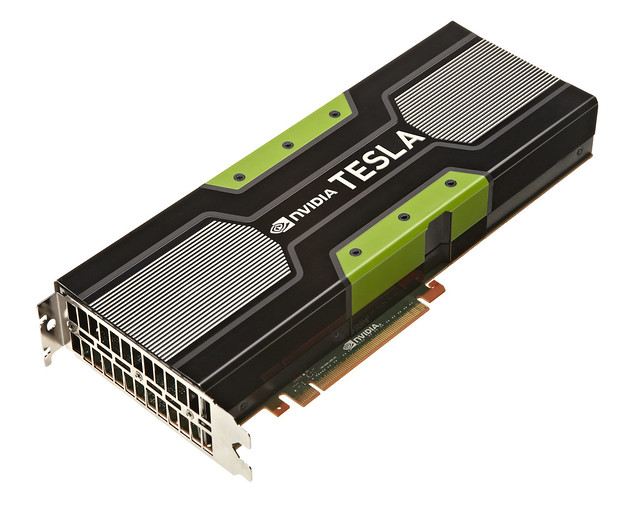 Autograd
Backend Select
Devices (CPU, CUDA, etc)
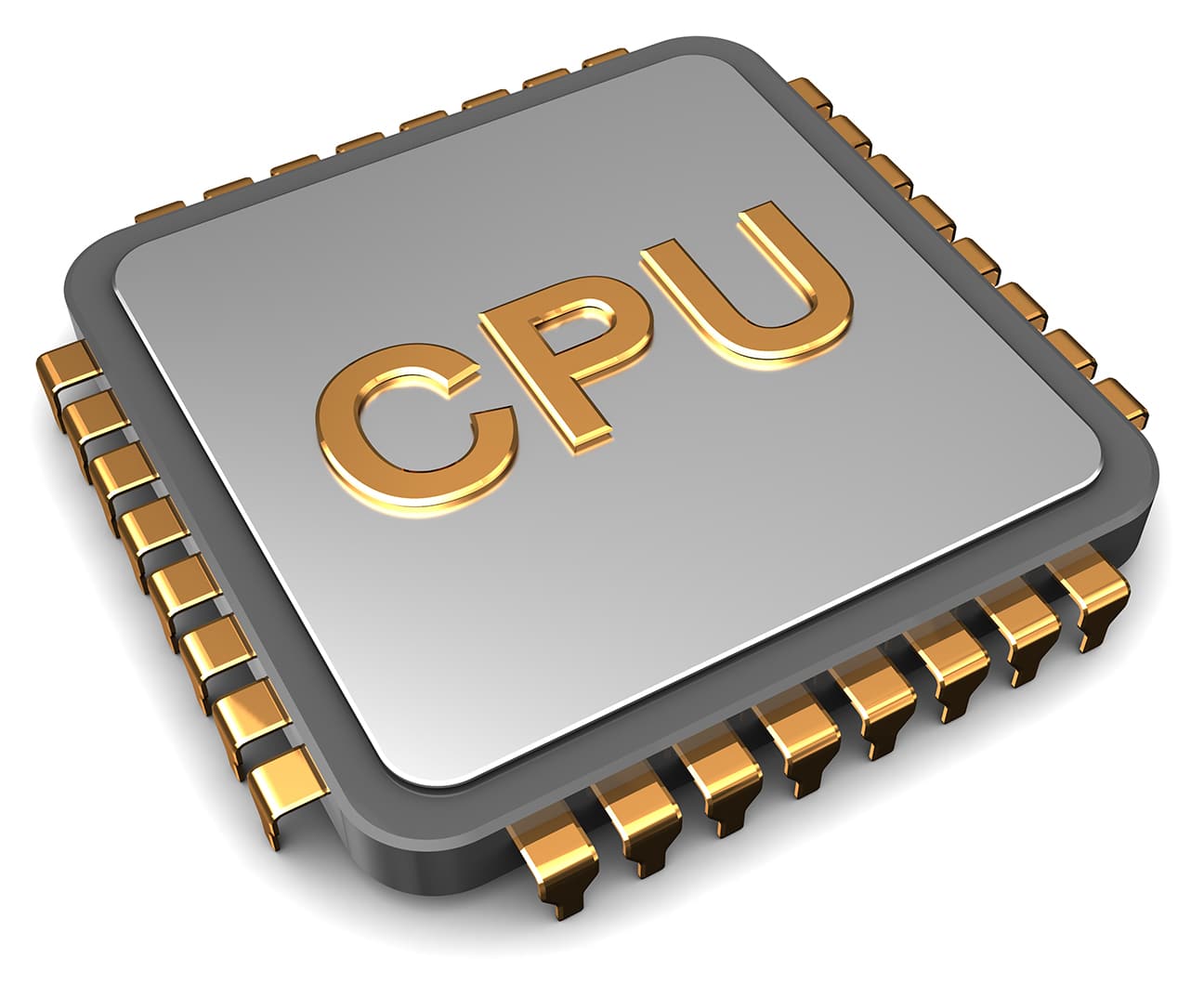 Speeding up PyTorch today (single device)
TorchScript Tracing (torch.jit.trace)
TorchScript Compilation (torch.jit.script)
ORT Module

Autocast / apex (fp32 -> fp16)
TorchScript Tracing
Function/module is executed (twice) with concrete inputs & operations recorded
def f(x, y):
  z = x.add(y)
  z.add_(x)
  return x.mul(z)
w = torch.tensor(…)
z = torch.tensor(…)
torch.jit.trace(f, (w, z))
SSA-based IR:

def f(x: Tensor, y: Tensor) -> Tensor:
  z = torch.add(x, y, alpha=1)
  z0 = torch.add_(z, x, alpha=1)
  return torch.mul(x, z0)
Tracing input-dependent code
def RAdam(wd, N_sma, …):
  if wd != 0:
    p_data_fp32.add_(p_data_fp32, alpha=-wd * lr)
  # more conservative since it's an approximated value
  if N_sma >= 5:
    denom = exp_avg_sq.sqrt().add_(eps)
    p_data_fp32.addcdiv_(exp_avg, denom, value=-step_size)
  else:
    p_data_fp32.add_(exp_avg, alpha=-step_size)
There are 4 possible different traces depending on the input!
But TorchScript Tracing only supports single-trace functions.
TorchScript Compilation
Compiler from Python AST to an SSA-based IR (the same used by tracing)
Supports functions with control-flow
But no support for too many Python features (only tensor inputs, no lambdas, no union types, etc, etc)

Many real-world codebases are too pythonic. Will never work with TorchScript!
Is PyTorch inherently inefficient?
All problems in computer science can be solved by another level of indirection, except performance.
All problems in computer science can be solved by another level of indirection, except performance.
including
TorchyA tracing JIT compiler for PyTorch
Most Tensors are not observed
Tensors are only observed:
Data access, e.g., for branching ondata-dependent models
Printing
Some PyTorch functions query layout, size, etcfor pre-dispatch optimization (a hack)
w = x.mul(y)w = w.add(y)w.add_(x)
print(w)
Function from 2 tensors to another tensor
Intermediate values of w not observed
Idea: delay execution until observation
x = torch.tensor(((1.,2.), (3.,4.)))y = torch.tensor(((5.,6.), (7.,8.)))
w = x.mul(y)w = w.add(y)x.add_(w)
print(x)
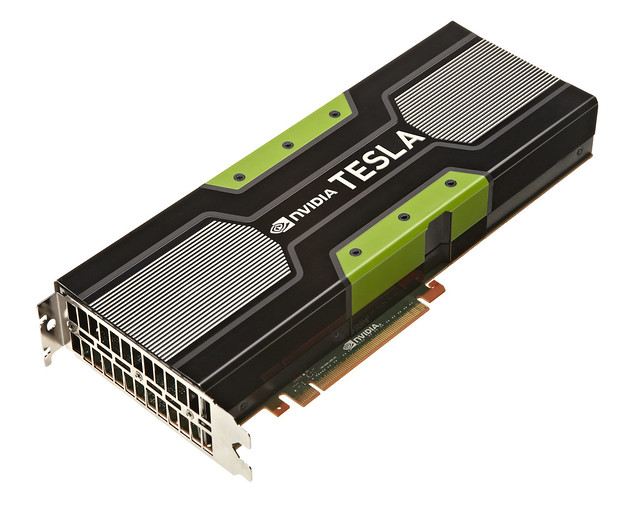 Tracing JIT Compiler
w0 = x.mul(y)
w1 = w0.add(y)
x1 = x.add_(w1)
tensor([[11., 20.],
        [31., 44.]])
Observation event!Stop tracing and compute
Tracing JIT compilers
A tremendous success for JavaScript in the past decade
Batch operations as execution is delayed
Detect which tensors are temporaries to help optimization

Traces can be optimized before execution, or in background
Traces repeat; optimization cost amortized

Work with any codebase unmodified!
Intercepting PyTorch function calls
z = x.add(y)
Waterfall dispatcher
VMap
Dispatch:
Operation = Add.Tensor
Op0 = Tensor, CPU, Float
Op1 = Tensor, CPU, Float

Global dispatcher state:
Default device = CPU
Default type = Float
Include dispatch key = Torchy
Alternative backends:
Glow
LLVM/MLIR
ONNX Runtime (ORT)
TorchScript
XLA
…
Batched
Autocast
Tracer
Torchy
Autograd
Backend Select
Trace
z = add(x, y)
Devices (CPU, CUDA, etc)
import torchy
torchy.enable()
Intercepting non-dispatched events
print(x)
x.storage()
x.storage()
PyTorch Tensor
Python Tensor
Torchy Tensor
TensorImpl
Storage
StorageImpl
Is tensor materialized?
 - Yes: behave like a normal tensor
 - No: flush trace & act normally
Early experiments
Benchmarks:
TorchVision: ResNet-18, ResNeXt, MobileNet v3 large
Hungging Face: sentiment analysis (Bert)

PyTorch 1.9+
Bert from the compiler’s perspective
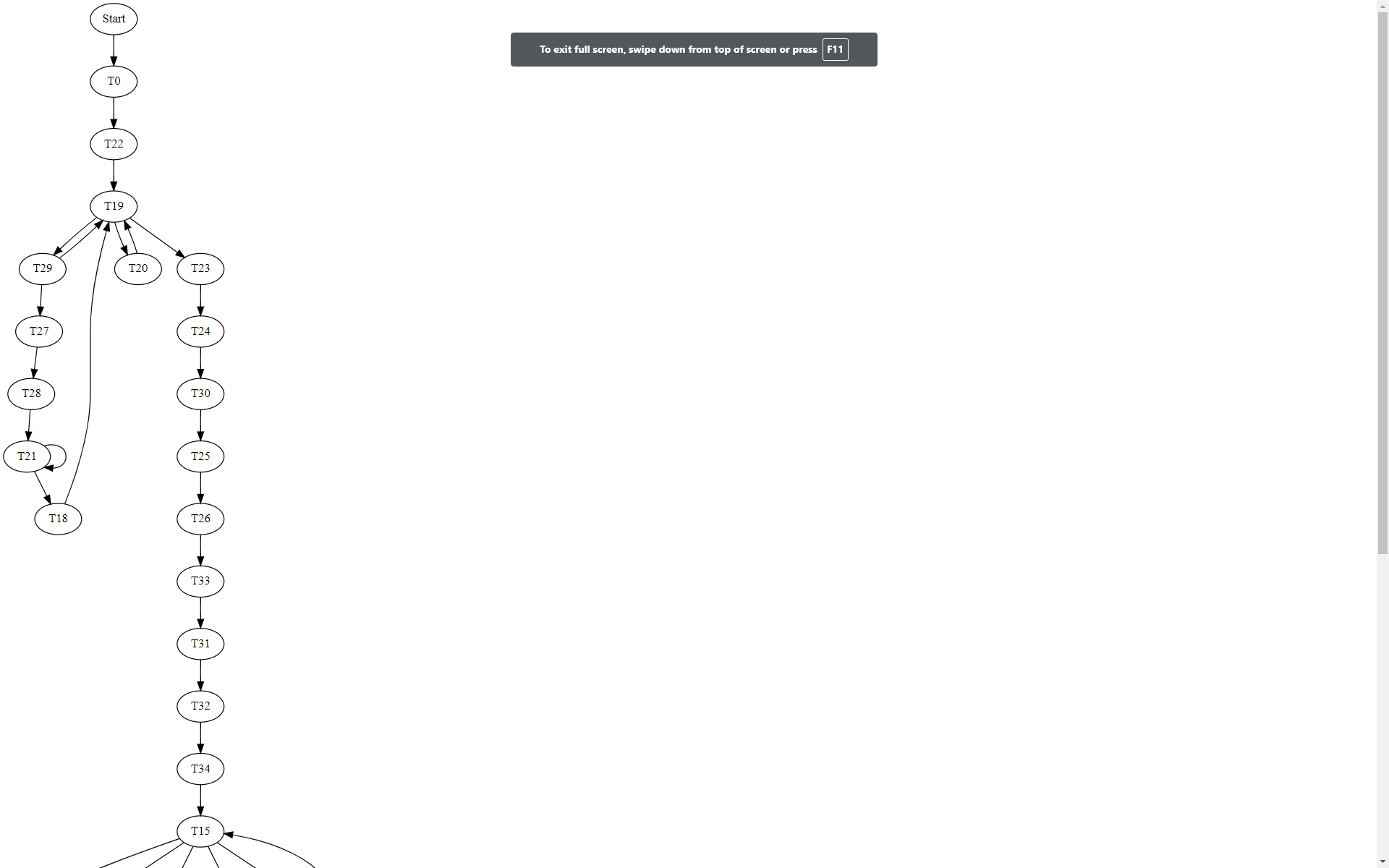 Weight initialization
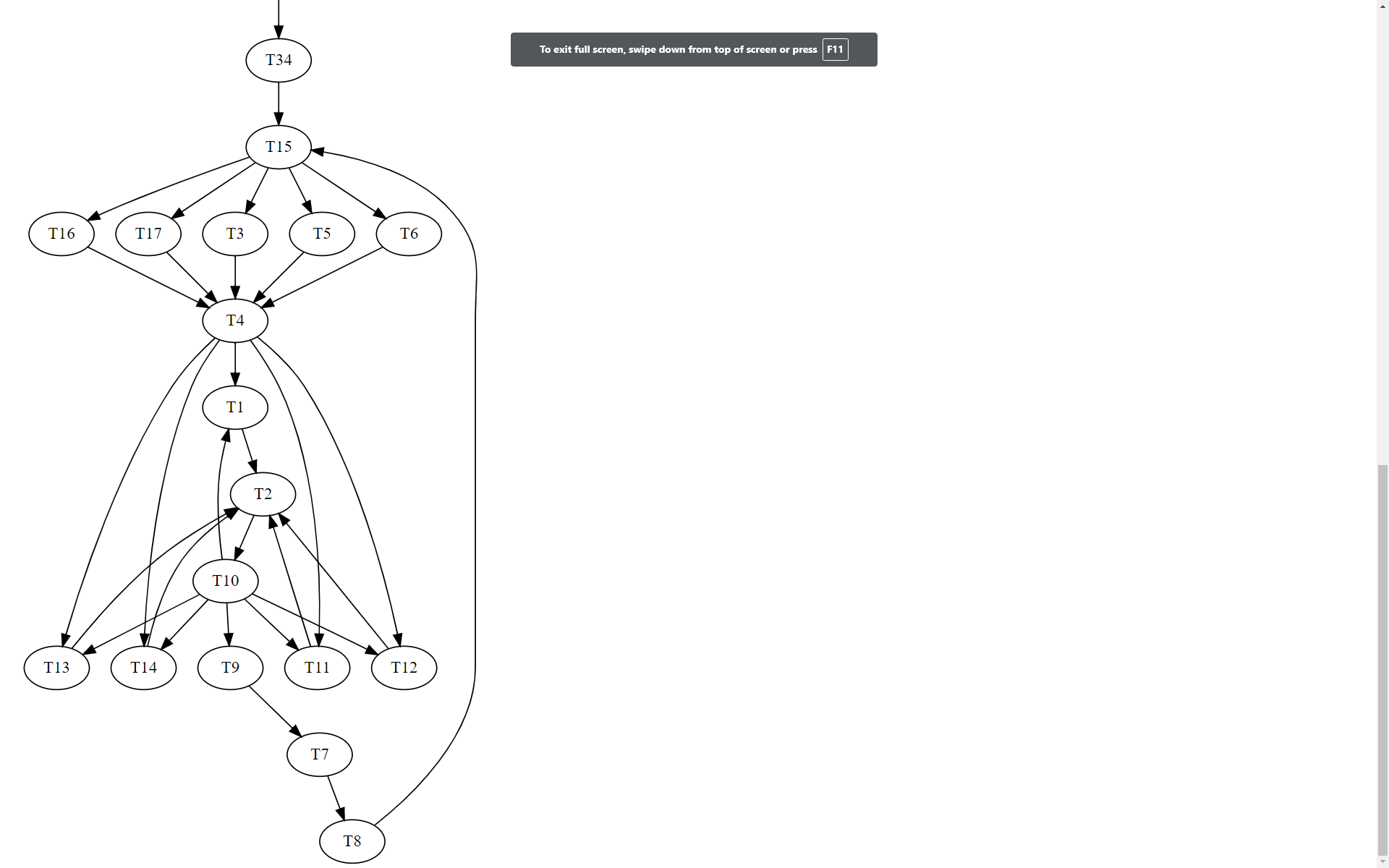 Model
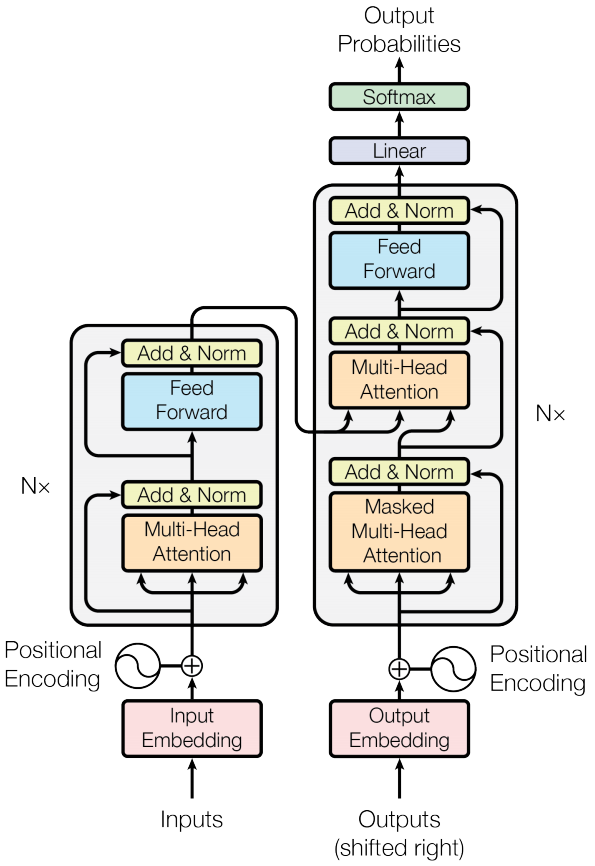 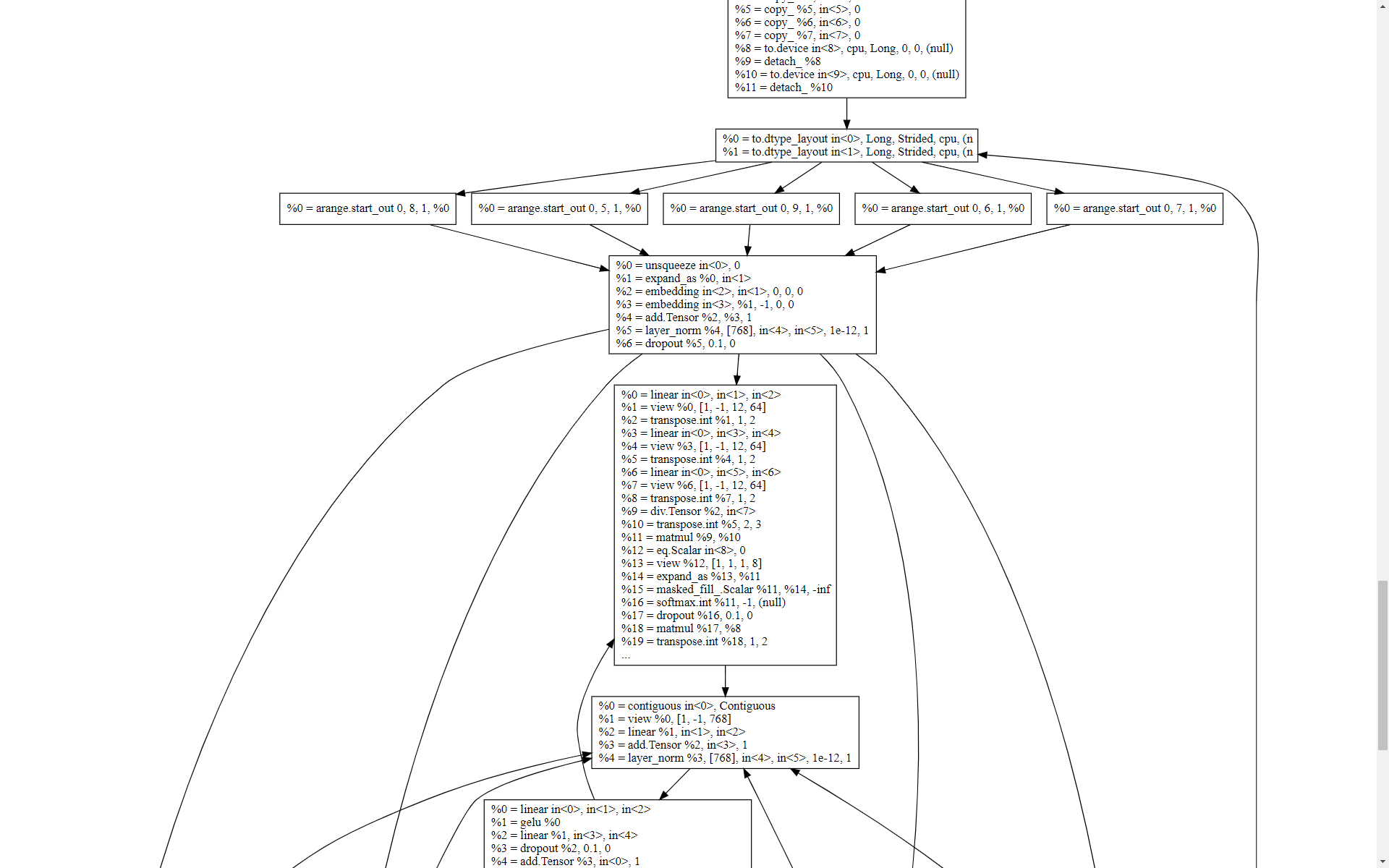 Embedding
Attention Head
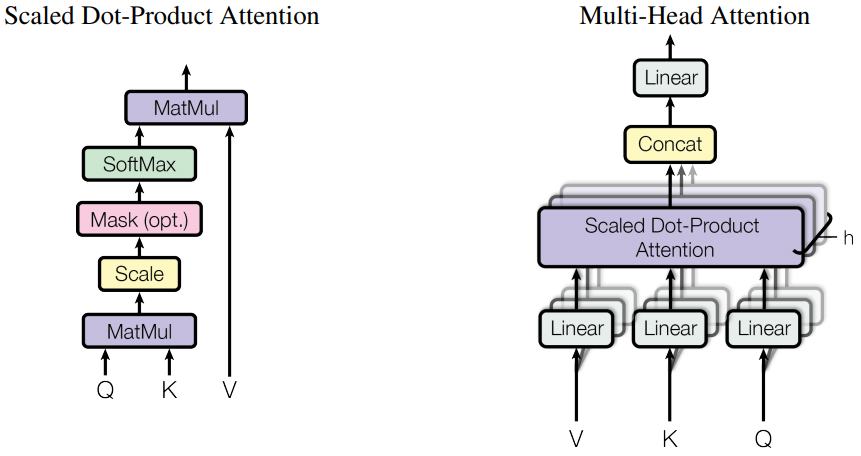 Normalization
Feed Forward
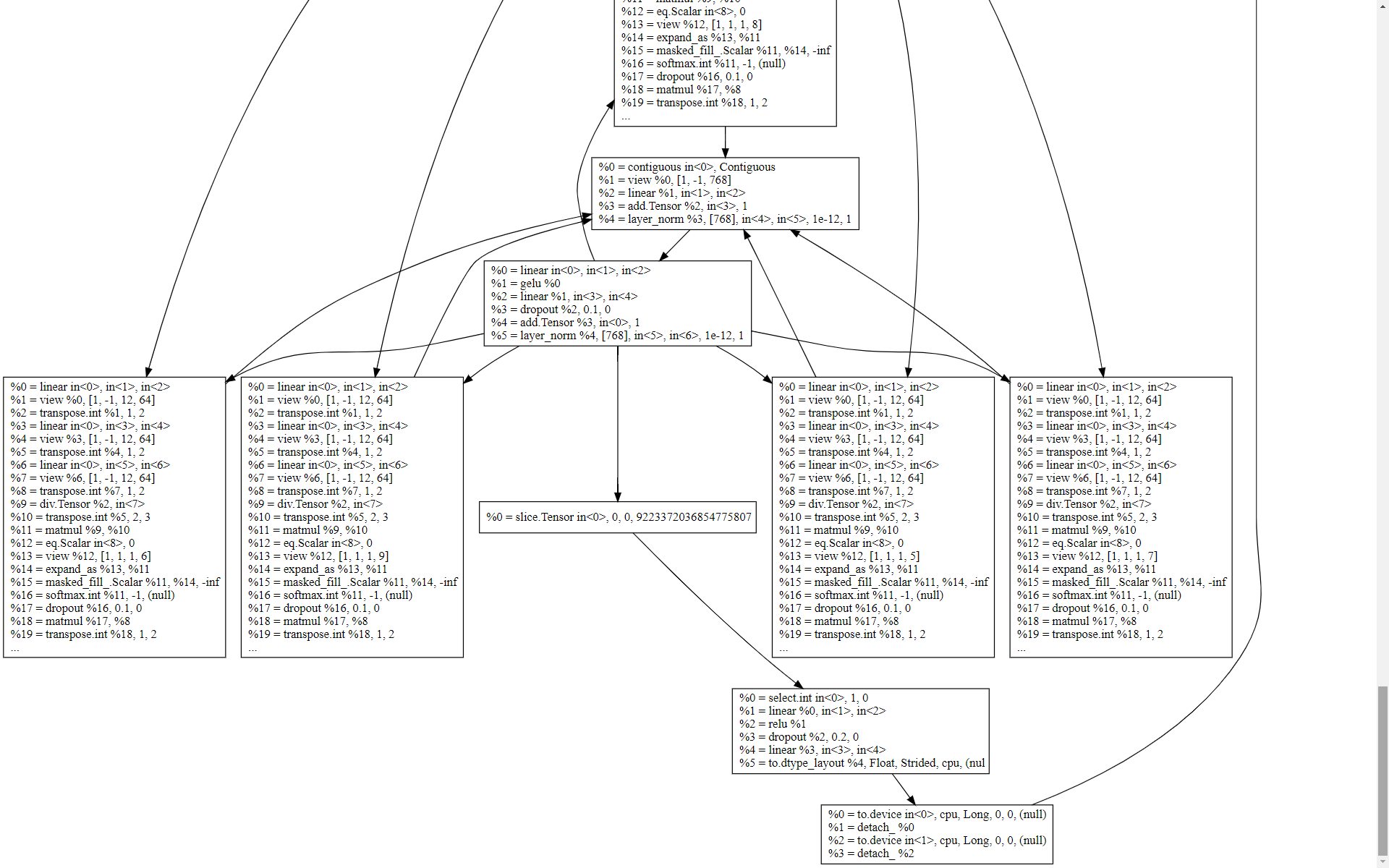 Normalization
Feedforward
Attention
Output result
Summary: Torchy
Acceleration for dynamic PyTorch programs
Converts programs into small-ish straight-line programs (traces)
Optimizes and runs each trace with the best backend
Zero code changes! Just ‘pip install torchy’